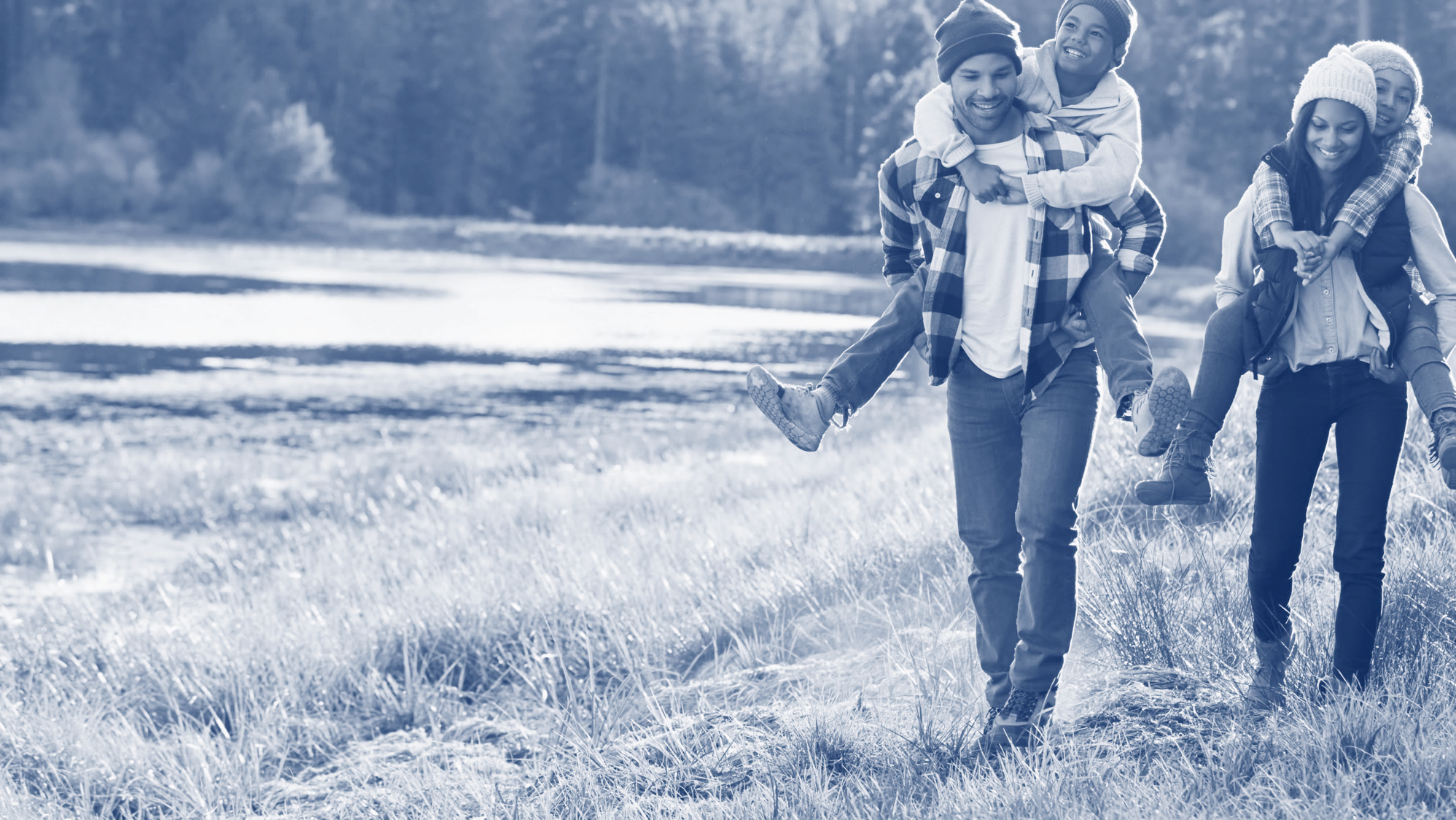 Personalised Healthcare Toolkit for the Patient Community
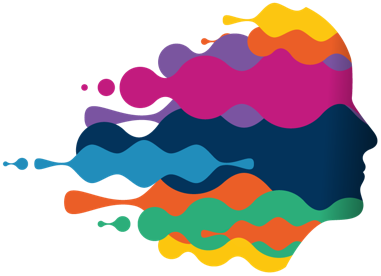 Core slide deck alternative imagery
Veeva document number: M-XX-00004940
Creative Commons license: CC BY-NC-SA 4.0
Date of prep: June 2021
About this document
This deck includes a variety of images for slides in the Personalised Healthcare Toolkit for the Patient Community core slide deck, so that you can select the images that resonate the best with your community.

The deck includes title slides, sub-heading slides and template slides that align with each section on the core deck, featuring a selection of different images to choose from. You can copy and paste the slides that you would like into the core slide deck directly.

If you would rather use a different image that has not been provided, this deck is editable to allow you to include one more suitable to your community. Optimum picture dimensions are 2000 x 1125 pixels.
This material is released under Creative Commons Attribution-NonCommercial-ShareAlike 4.0 International license (CC BY-NC-SA 4.0). You may share (copy and redistribute) and adapt (remix, transform, and build upon) this. However you must give appropriate credit to Roche and its co-creation partners (its Global Personalised Healthcare Patient Council and the Personalised Healthcare Literacy Squad), a license notice, and a link to the original material as co-created in June 2021. If you build upon this material, you must distribute your version under the same license as the original (CC BY-NC-SA 4.0).
Core deck alternative slide imagery
Alternative cover and header slides included in this deck:
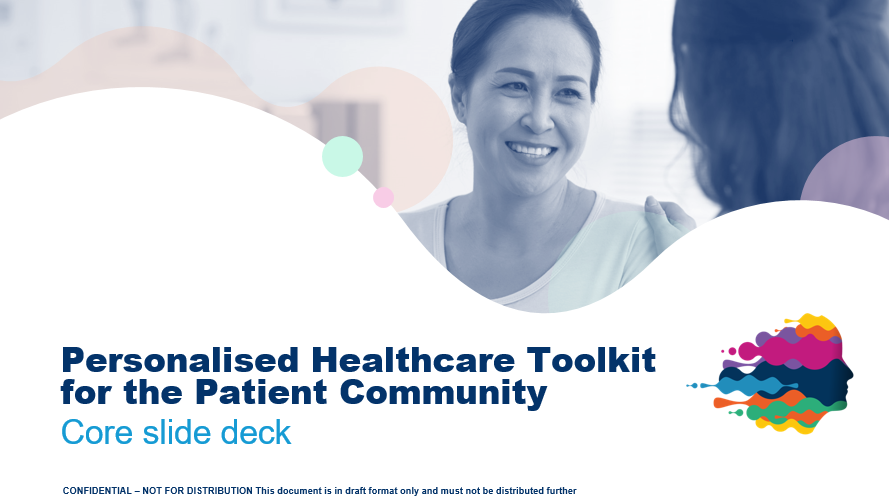 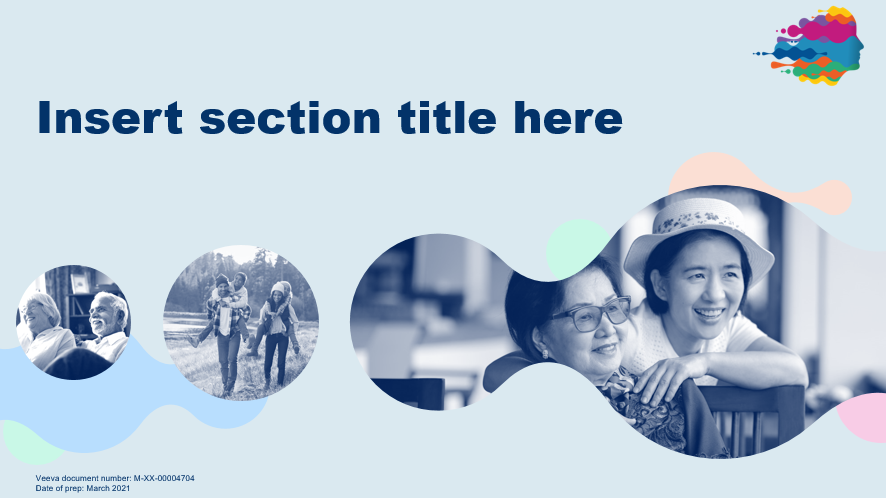 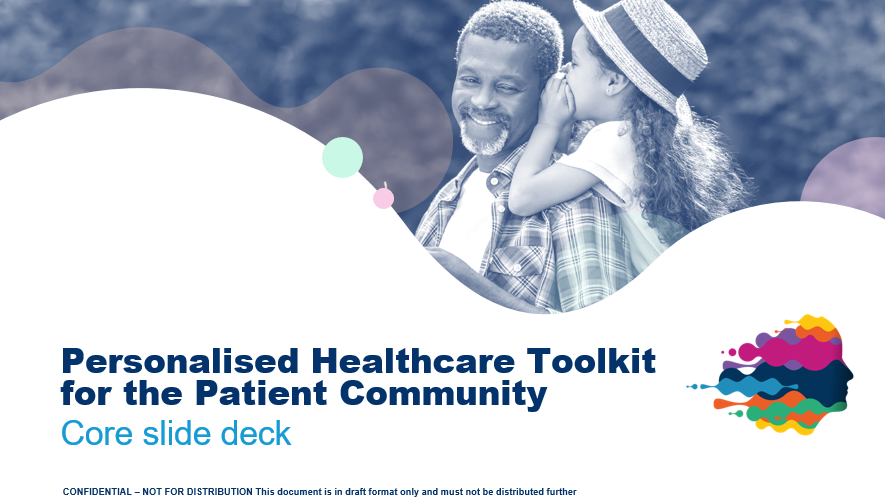 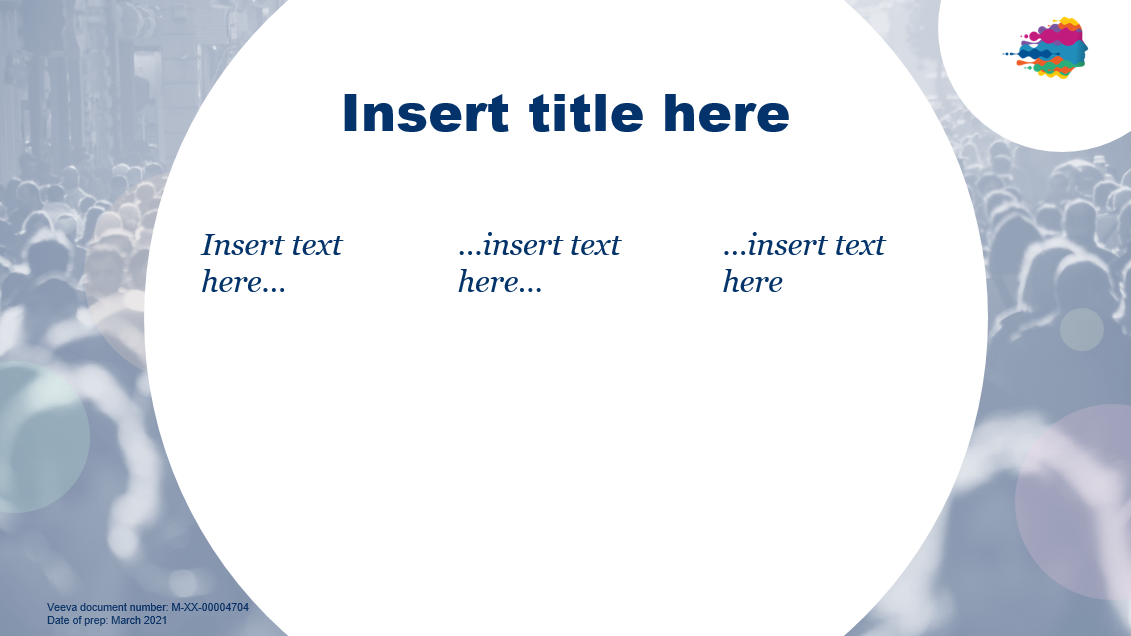 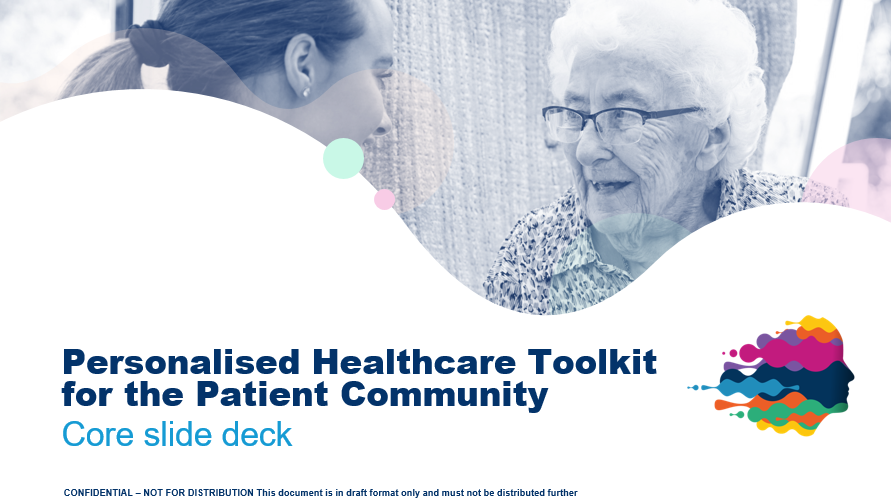 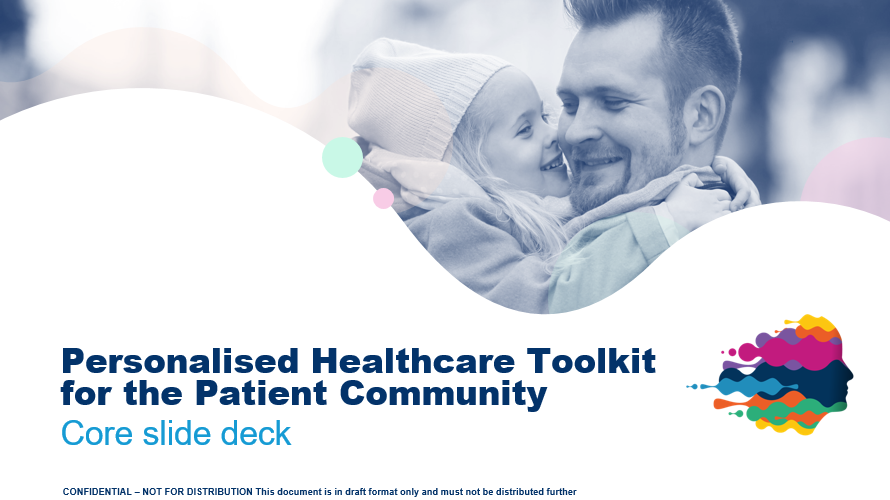 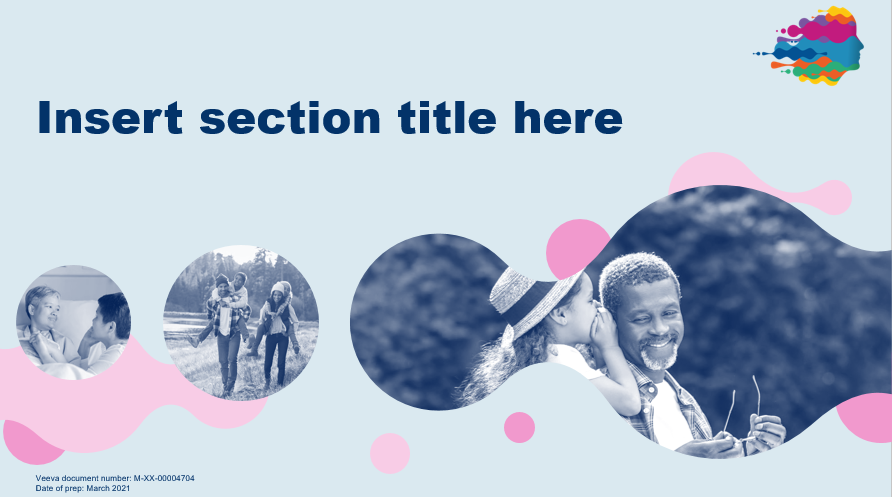 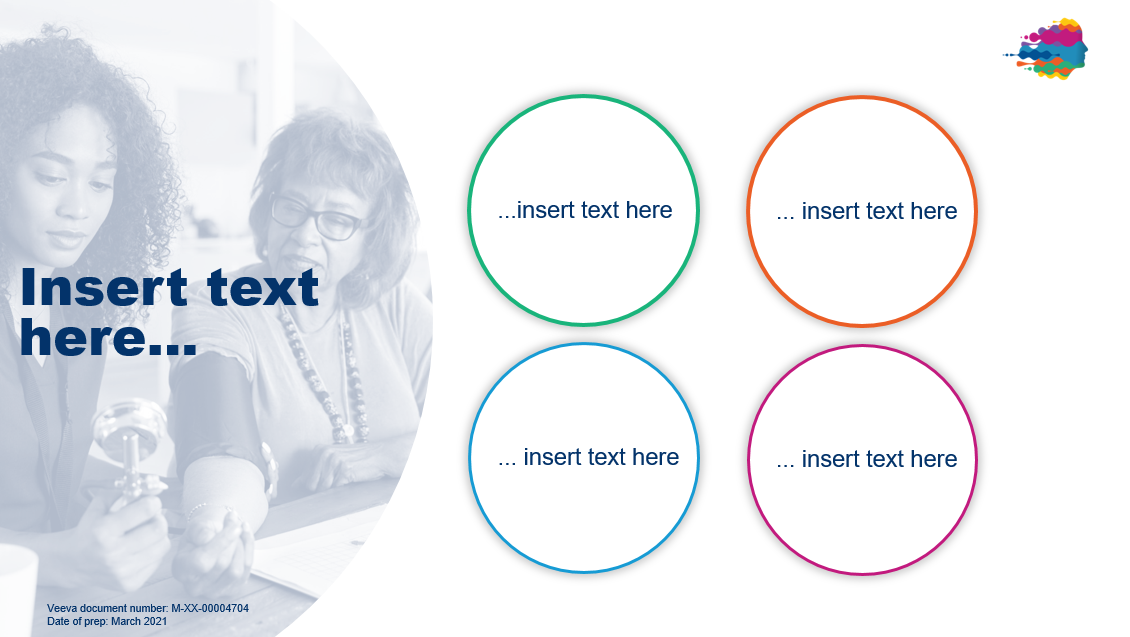 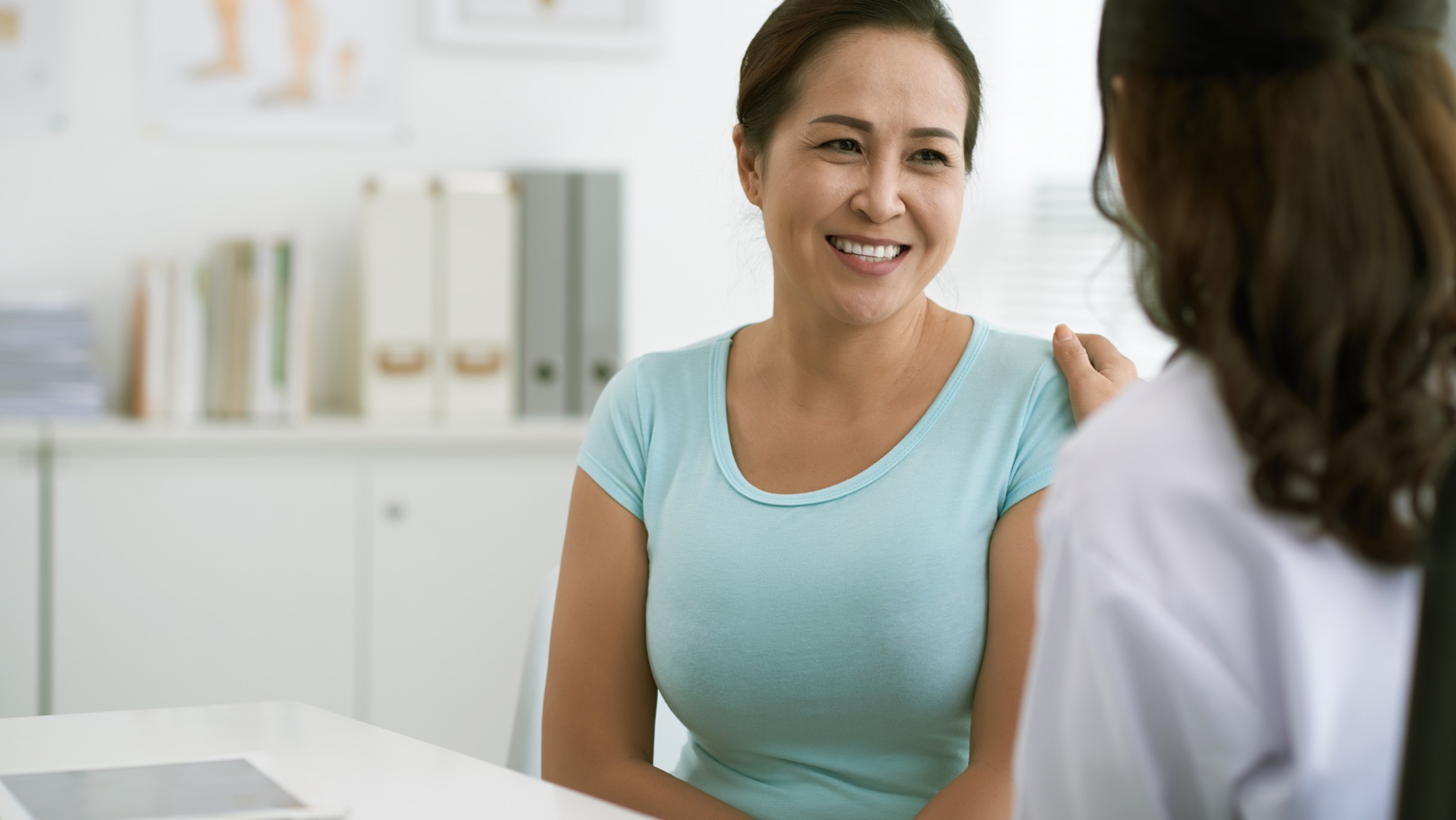 Personalised Healthcare Toolkit for the Patient Community
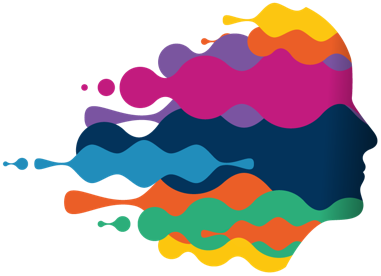 Core slide deck
Veeva document number: M-XX-00004940
Creative Commons license: CC BY-NC-SA 4.0
Date of prep: June 2021
[Speaker Notes: Please find a variety of images for slides to tailor to your community. The deck includes title slides, and sub-heading slides coloured to align to each section on the core deck, with a selection of imagery to choose from. If you would rather use a different image that has not been provided, this deck is editable to allow you to include one more suitable to your community. Optimum picture dimensions are 2000x1125]
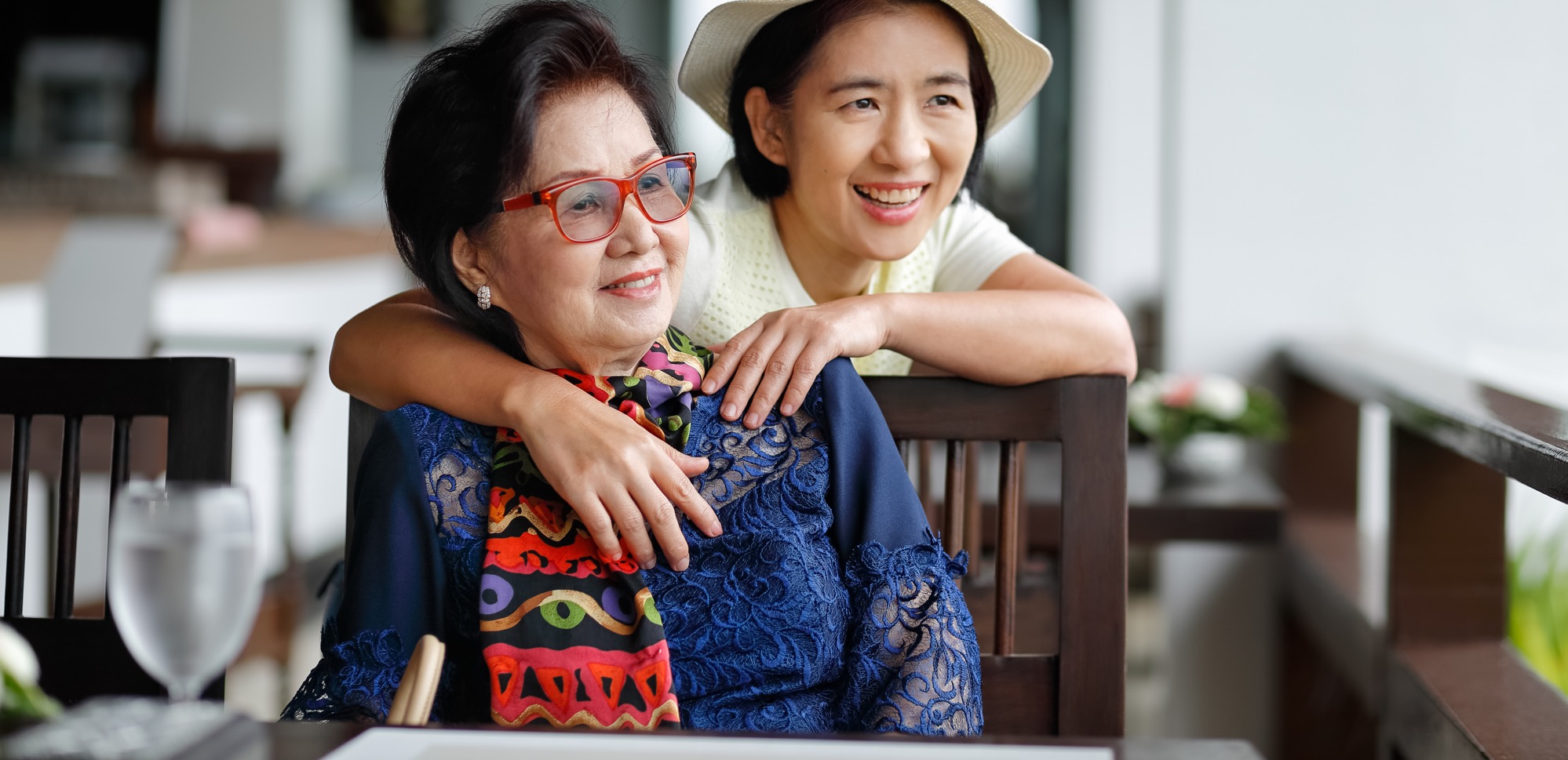 Personalised Healthcare Toolkit for the Patient Community
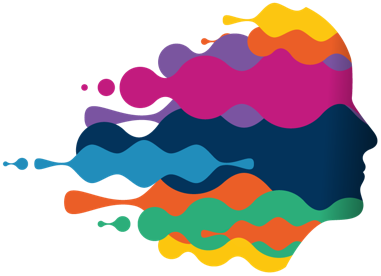 Core slide deck
Veeva document number: M-XX-00004940
Creative Commons license: CC BY-NC-SA 4.0
Date of prep: June 2021
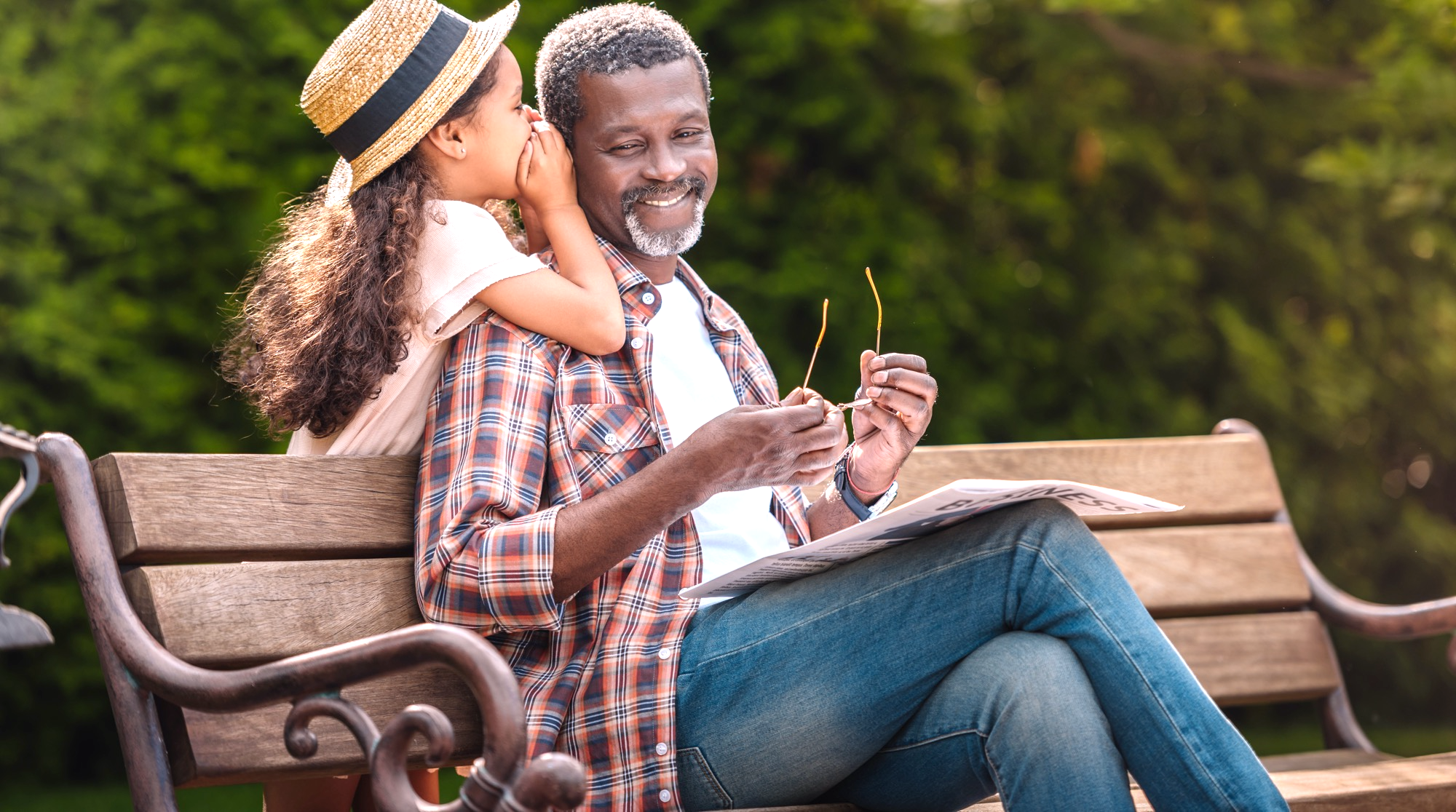 Personalised Healthcare Toolkit for the Patient Community
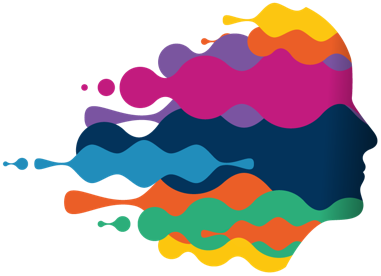 Core slide deck
Veeva document number: M-XX-00004940
Creative Commons license: CC BY-NC-SA 4.0
Date of prep: June 2021
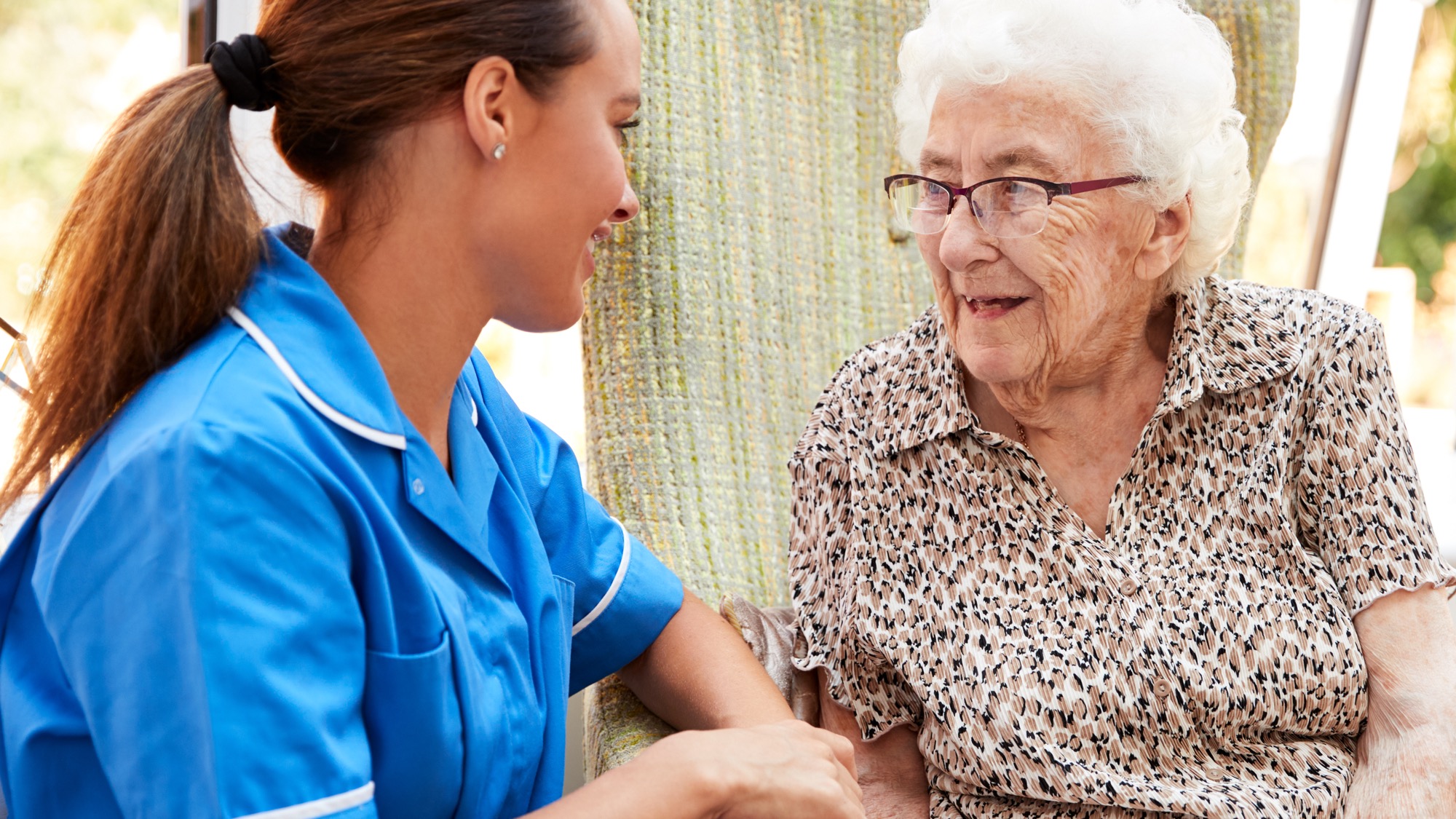 Personalised Healthcare Toolkit for the Patient Community
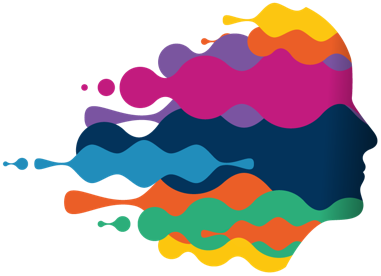 Core slide deck
Veeva document number: M-XX-00004940
Creative Commons license: CC BY-NC-SA 4.0
Date of prep: June 2021
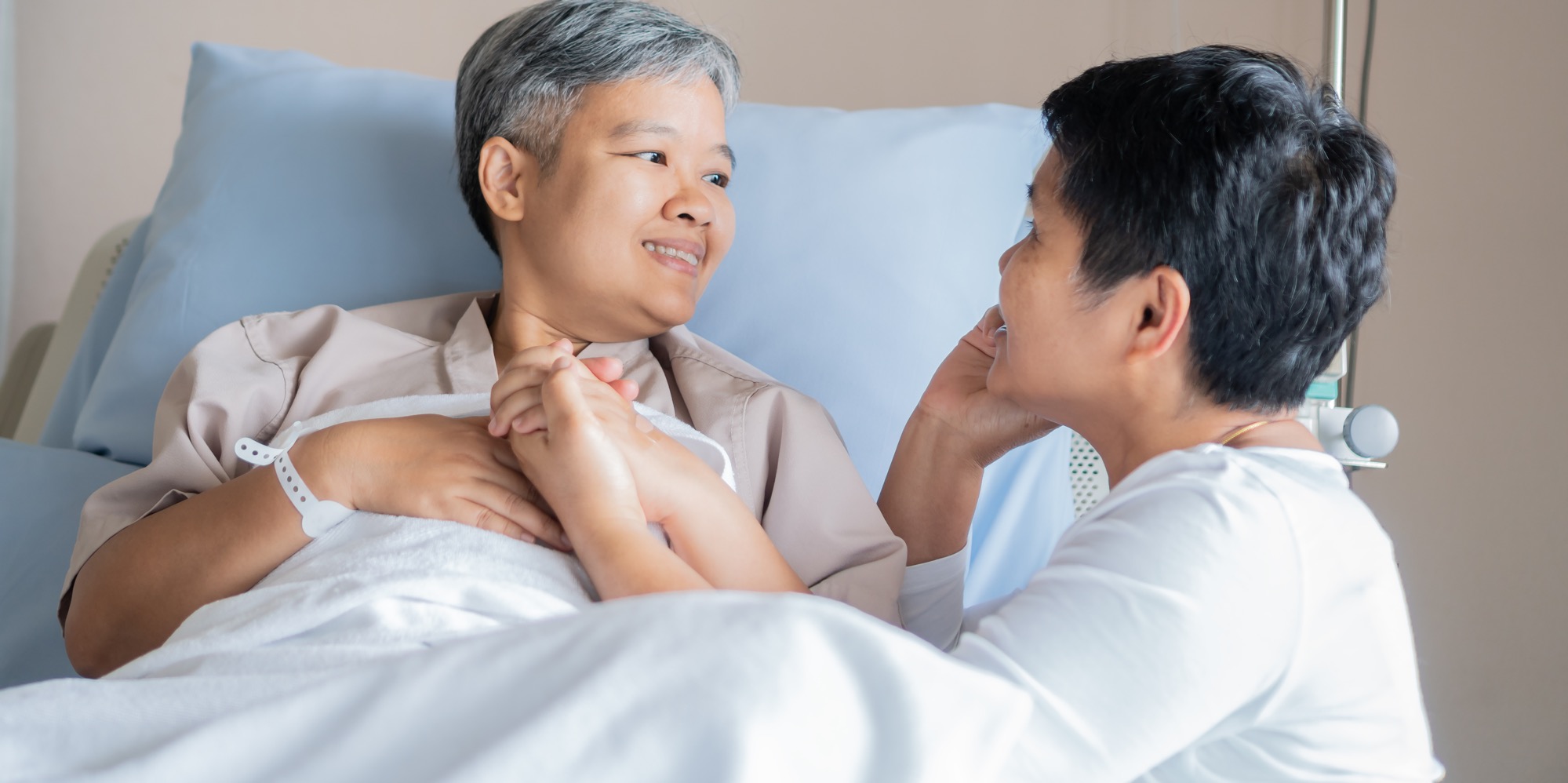 Personalised Healthcare Toolkit for the Patient Community
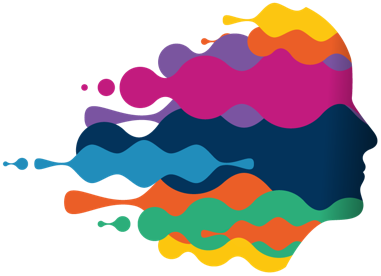 Core slide deck
Veeva document number: M-XX-00004940
Creative Commons license: CC BY-NC-SA 4.0
Date of prep: June 2021
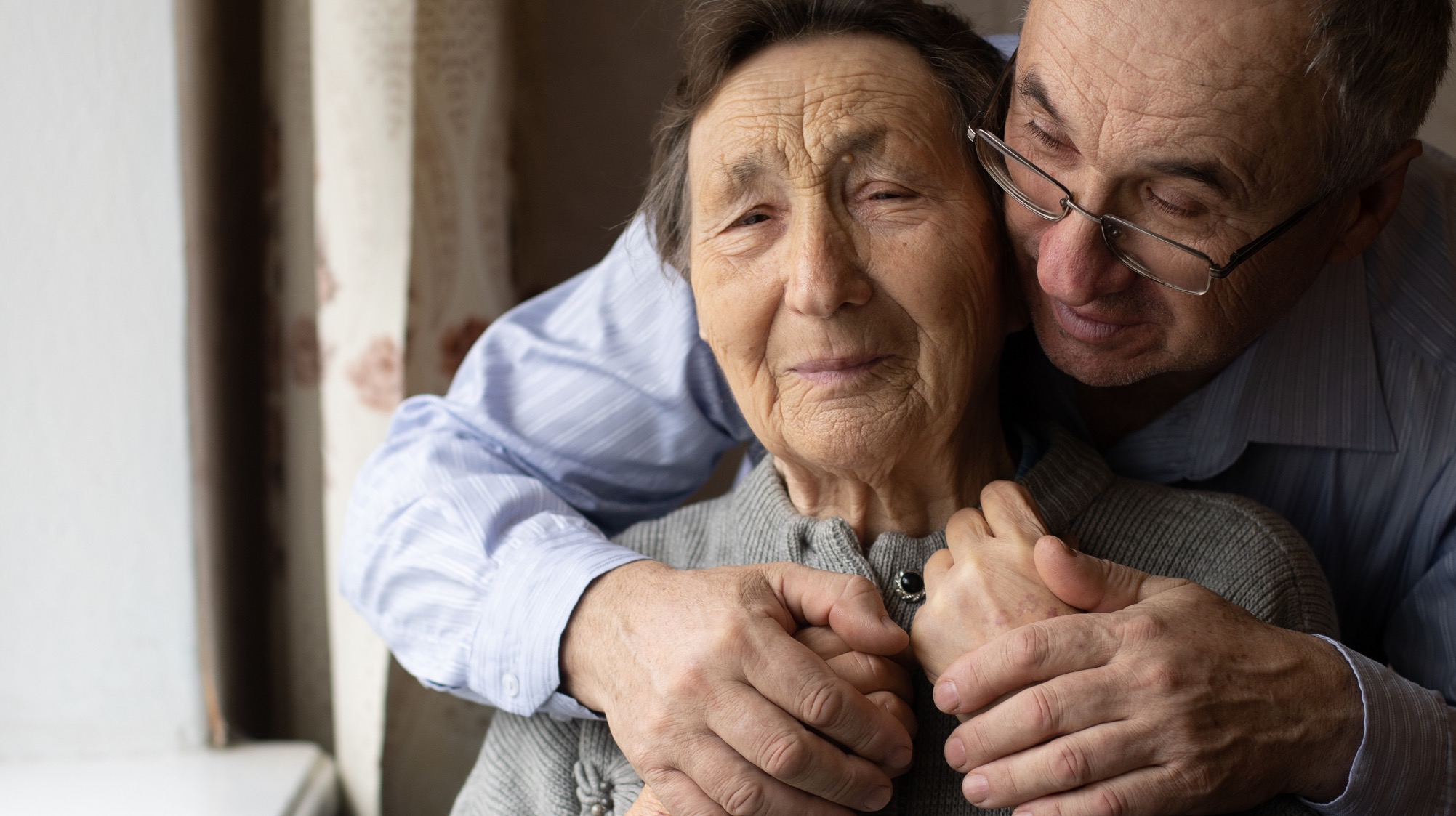 Personalised Healthcare Toolkit for the Patient Community
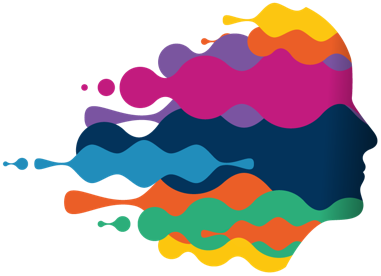 Core slide deck
Veeva document number: M-XX-00004940
Creative Commons license: CC BY-NC-SA 4.0
Date of prep: June 2021
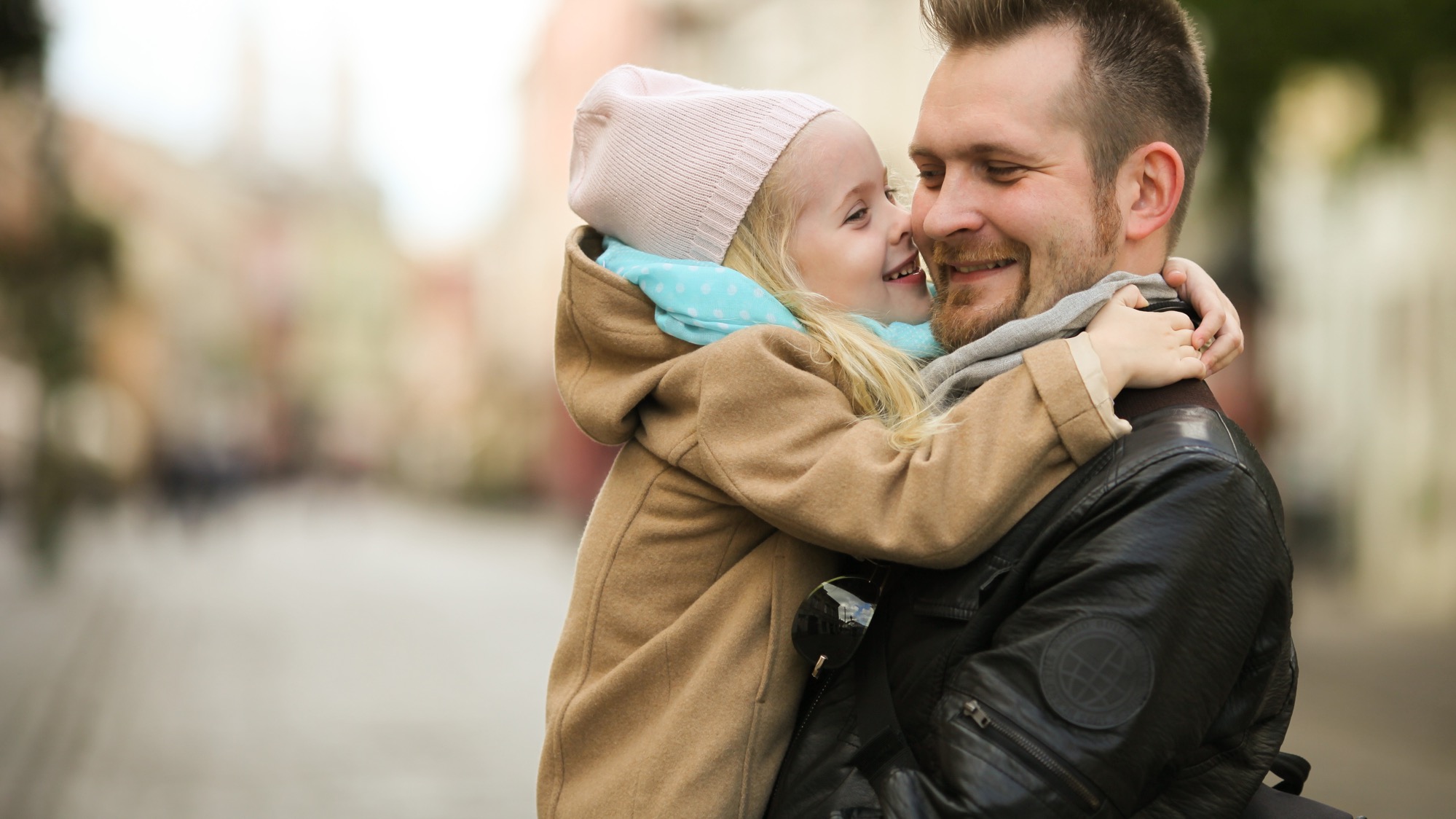 Personalised Healthcare Toolkit for the Patient Community
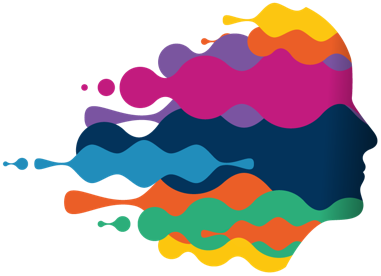 Core slide deck
Veeva document number: M-XX-00004940
Creative Commons license: CC BY-NC-SA 4.0
Date of prep: June 2021
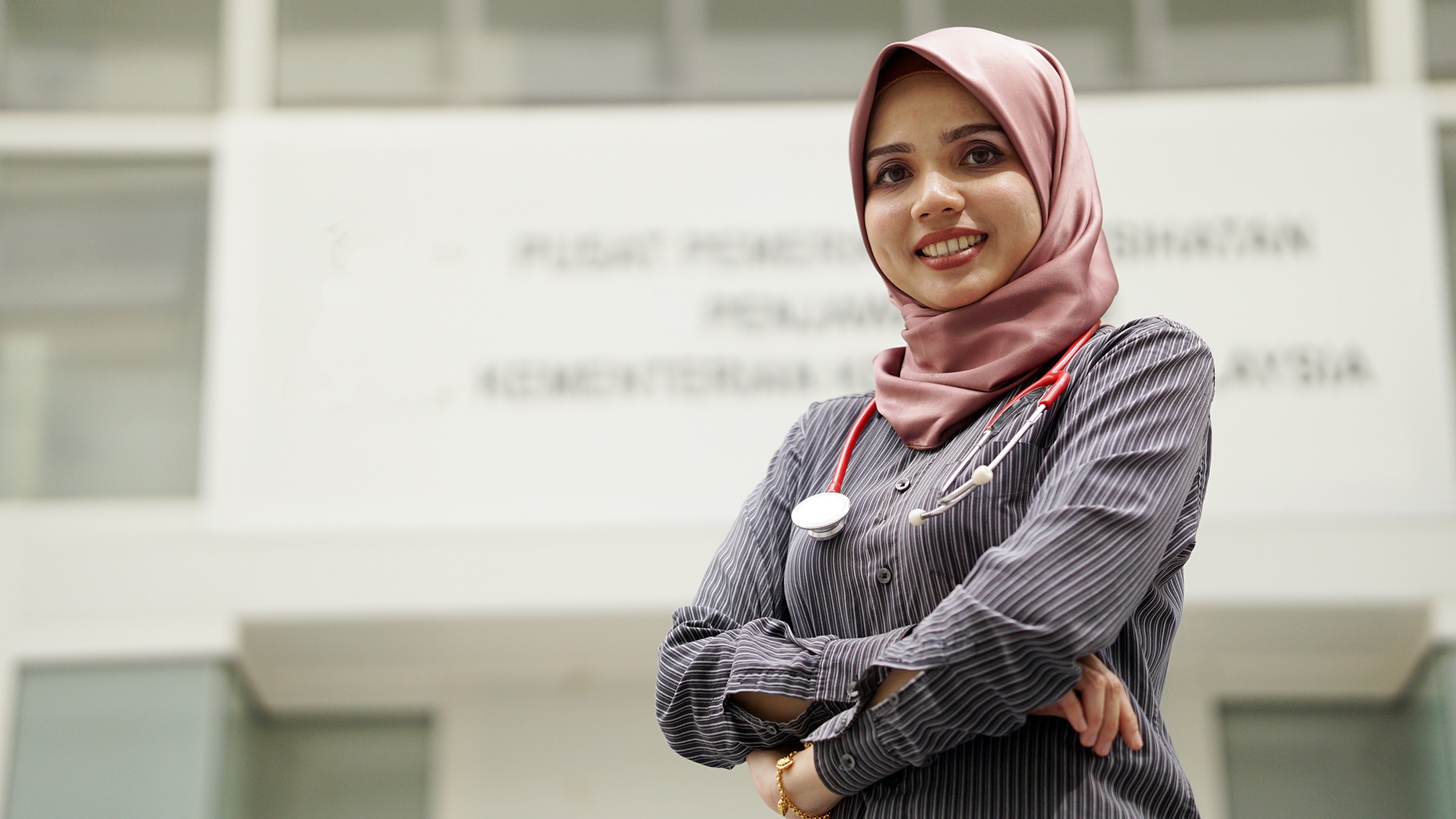 Personalised Healthcare Toolkit for the Patient Community
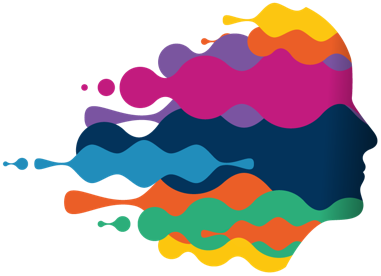 Core slide deck
Veeva document number: M-XX-00004940
Creative Commons license: CC BY-NC-SA 4.0
Date of prep: June 2021
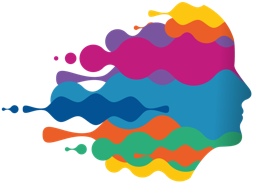 Insert section title here
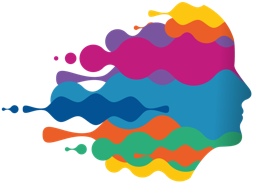 Insert section title here
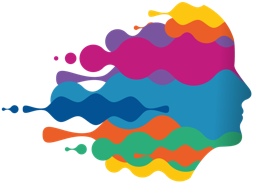 Insert section title here
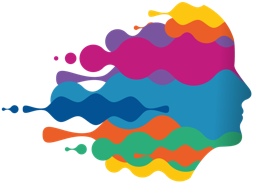 Insert section title here
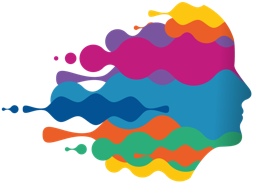 Insert section title here
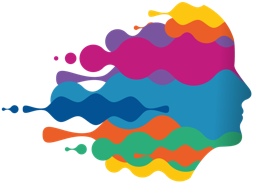 Insert section title here
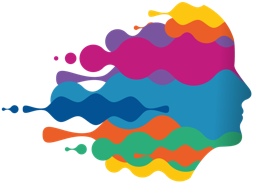 Insert section title here
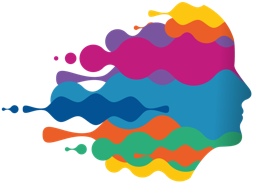 Insert section title here
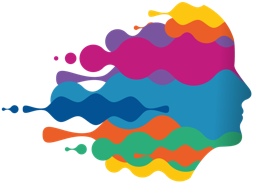 Insert section title here
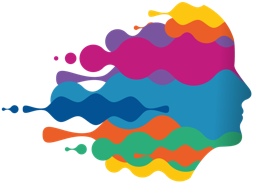 Insert section title here
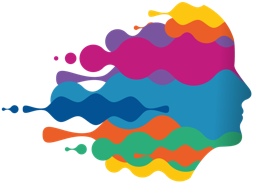 Insert section title here
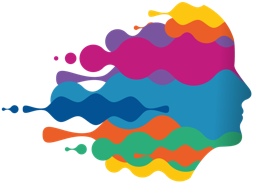 Insert section title here
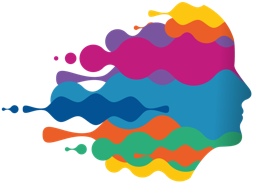 Insert section title here
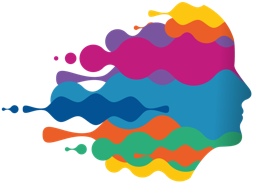 Insert section title here
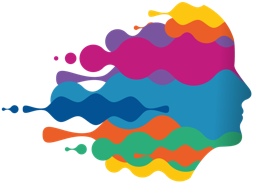 Insert section title here
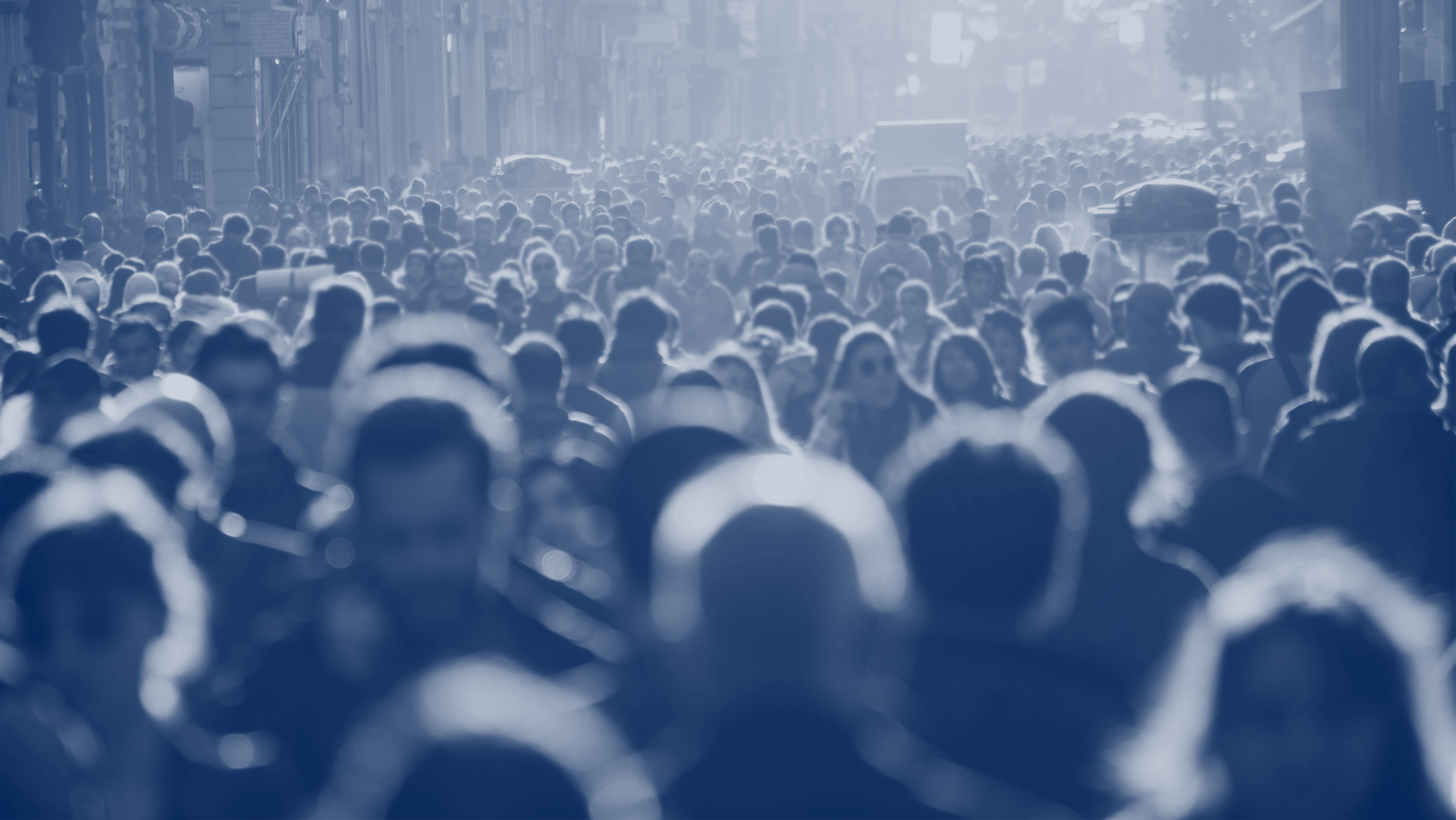 Insert title here
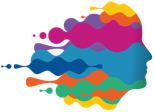 Insert text here…
…insert text here…
…insert text here
[Speaker Notes: Presenter notes
Early detection, screening and follow-up aims to improve prediction and prevention of conditions
Data can be used to identify those most at risk so that lifestyle approaches can be co-developed between the individuals affected and their healthcare professional (HCP) to reduce the chance of them developing a condition

…treating the person, not the condition...It goes beyond medicine and has the potential to change the entire healthcare system
…giving people more choice and more control… Get people affected by a condition more involved in the healthcare they receive to encourage more independence
…involving people more in making decisions about their healthcare. Focus on achieving outcomes that are most important to them]
Insert title here
Insert text here
Insert text here
Insert text here
[Speaker Notes: Presenter Notes
The ultimate goal of personalised healthcare is:
To take into account everyone’s unique needs
And tailor care to these needs
In order to improve care and prevent conditions developing

References
1 National Health Insurance England. Improving outcomes through personalised medicine. [Internet; cited 2020 October]. Available from: https://www.england.nhs.uk/wp-content/uploads/2016/09/improving-outcomes-personalised-medicine.pdf.]
...insert text here
... insert text here
Insert text here…
... insert text here
... insert text here
Veeva document number: M-XX-00004940
Creative Commons license: CC BY-NC-SA 4.0
Date of prep: June 2021
[Speaker Notes: Presenter Notes
Personalised healthcare is a big topic within healthcare today, but it means different things to different people
It has the potential to improve the way in which we view health conditions, and our health overall
But it can be difficult to understand its potential for specific communities. We’re here to understand its potential for our community today]
Insert text here
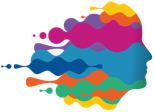 Insert text here
Insert text here
Insert text here
Insert text here
Insert text here
Veeva document number: M-XX-00004940
Creative Commons license: CC BY-NC-SA 4.0
Date of prep: June 2021
[Speaker Notes: Presenter Notes
Health Outcomes: Better recognising early symptoms for early access to healthcare, leading to improved outcomes 
Quality of life
An improved ability to recognise early symptoms means individuals can communicate these to HCPs and access healthcare early on
People living with conditions and those who care for them can be actively involved in health management, and information can be tailored towards preventing conditions instead of treating them
Empowerment: 
By tackling individual risk factors early on, people may continue to live their lives with minimal disruption and potentially limited long-term consequences. This provides peace of mind that while an individual might have particular risk factors, their HCP and healthcare system is working to minimise the risk
Financial: 
This hopes to move society from 'treating conditions' to ensuring overall health, increasing the productivity of society as more individuals are able to work
Societal 
Potential loss of income is reduced as those affected by a condition face minimal impact on their daily lives. It may also reduce wider costs of potentially expensive healthcare interventions for advanced disease, or approaches that do not meet an individual‘s needs]
Insert text here
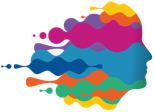 Insert title here
Insert text here
Insert text here
Insert text here
Insert text here
Insert text here
Veeva document number: M-XX-00004940
Creative Commons license: CC BY-NC-SA 4.0
Date of prep: June 2021
[Speaker Notes: Presenter notes
Early detection, screening and follow-up aims to predict and where possible prevent conditions developing
Data can be used to identify those most at risk so that lifestyle approaches can be co-developed between the individuals affected and their healthcare professional (HCP) to reduce the chance of them developing a condition
Looking at a person’s health and related data, such as their genes and DNA, treatment history or their lifestyle, can give early signs they might be likely to develop a particular condition
Data from a person living with a condition* can help understanding and potentially help identify others at risk by highlighting early symptoms and other signs
If a person is identified to be at risk:
personalised advice on lifestyle and behaviour changes 
care plan co-developed with healthcare professionals 
reduced chance of developing a condition]
Insert text here
Insert text here
Insert text here
Insert text here
Part 1
Insert text here
Insert text here
Part 2
[Speaker Notes: Presenter Notes
Our goals are to:
Understand what personalised healthcare means for our community
Recognise its benefits
Agree how best to use this information in our ongoing advocacy efforts
We will:
Review and agree what personalised healthcare is and who it affects
Learn about the potential impact of personalised healthcare across the healthcare system
Consider next steps for our community]